ВСТРЕЧАЕМ РОЖДЕСТВОигровая программа
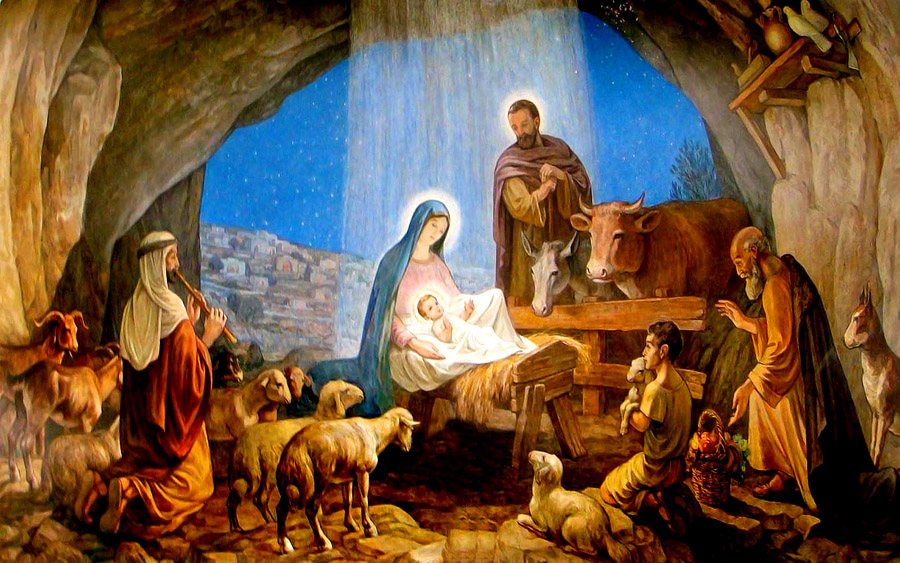 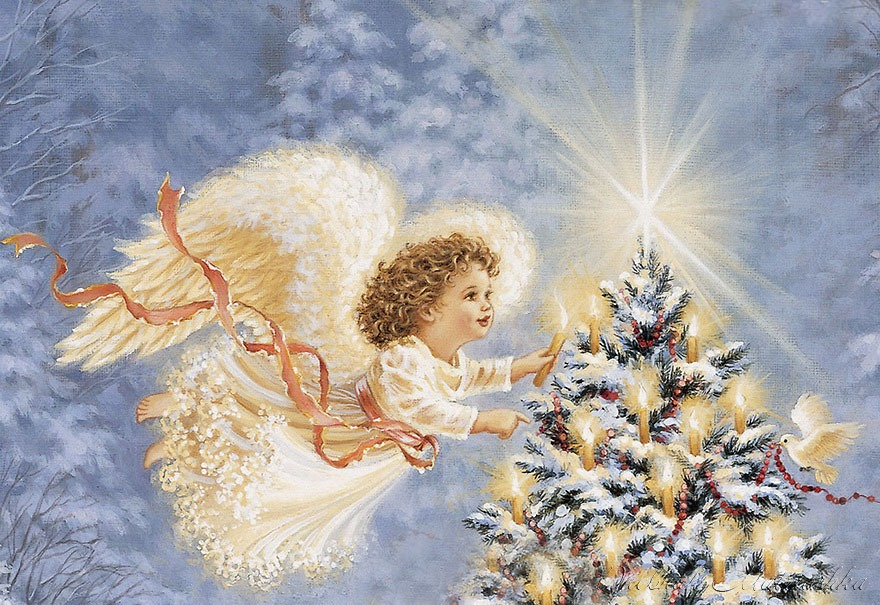 Станция «Традиции»
Когда празднуют Рождество в России?

25 декабря
1 января
7 января
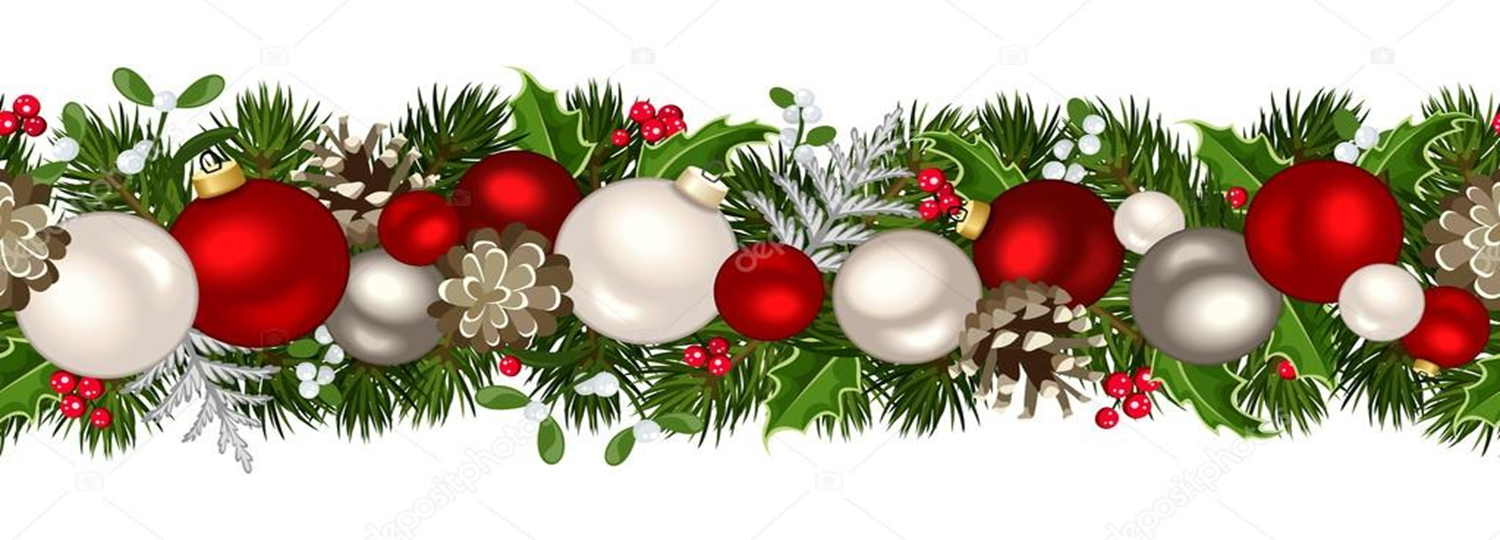 Какое значение имеет звон рождественских колокольчиков?

распугивает злых духов и очищает пространство
зовет к рождественскому столу
обозначает, что увидишь сладкие сны
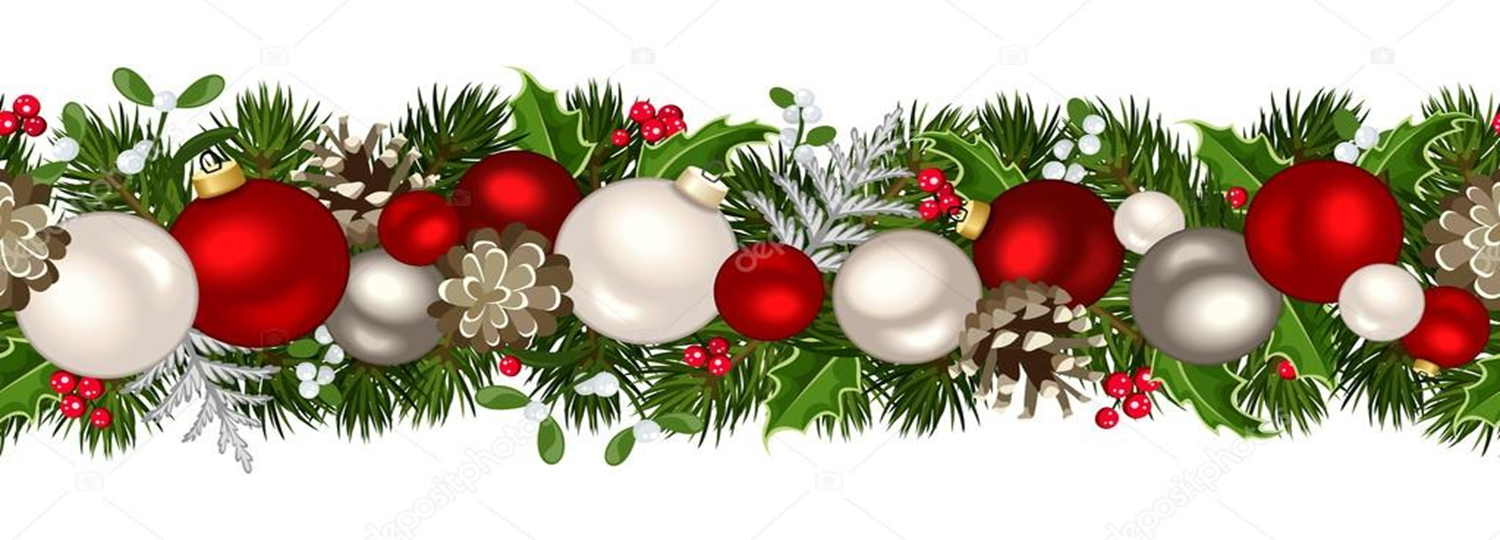 Что такое сочельник?
первый день после Рождества
рождественская ночь
канун Рождества
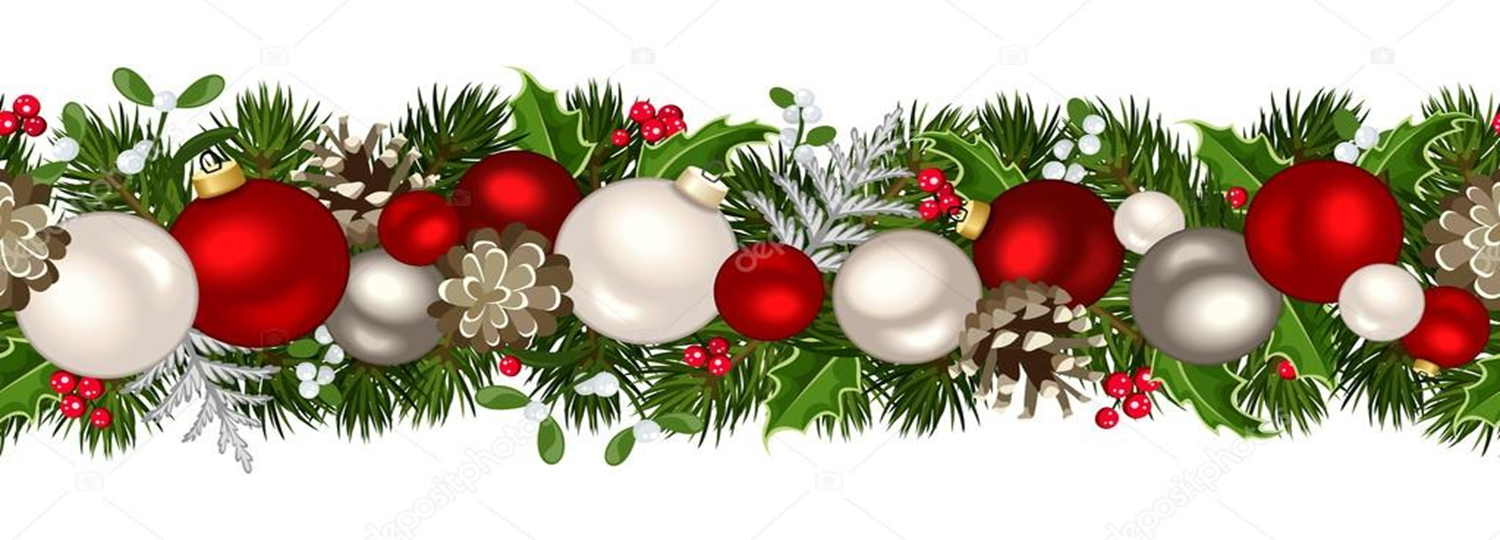 Как называется одно из традиционных праздничных блюд на Рождество?

рождественский гусь
рождественская утка
рождественский кролик
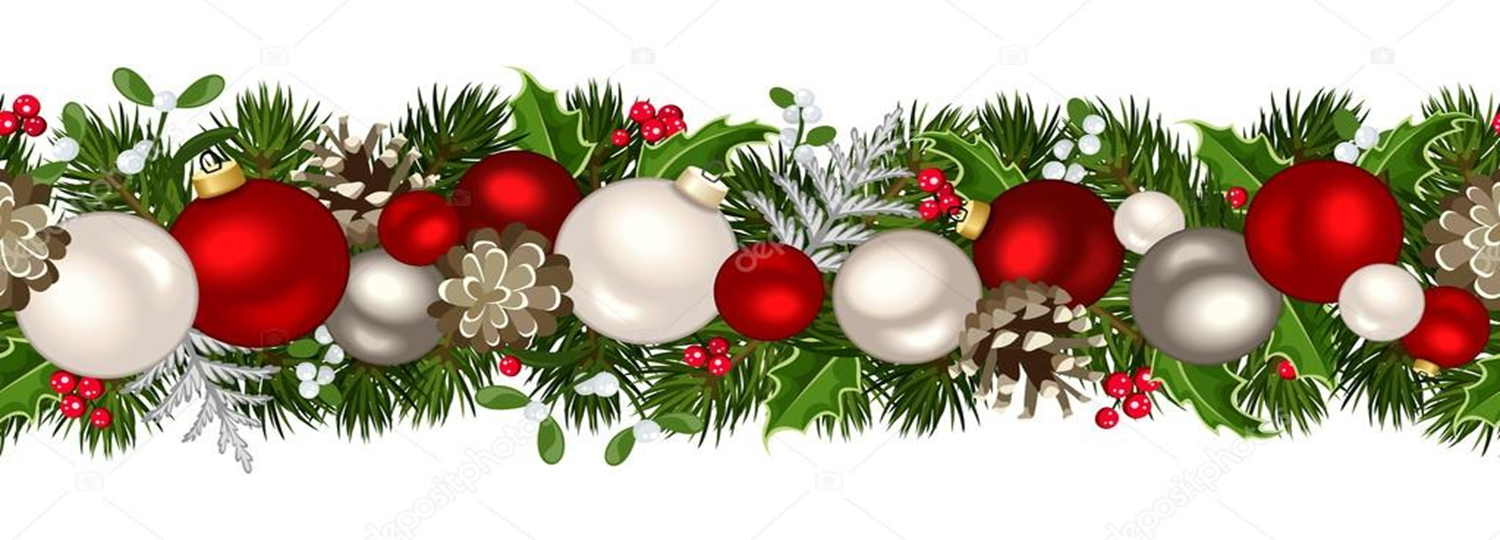 Какой христианский святой является прообразом Санта-Клауса?

Агафон Чудотворец
Николай Чудотворец 
Григорий Чудотворец
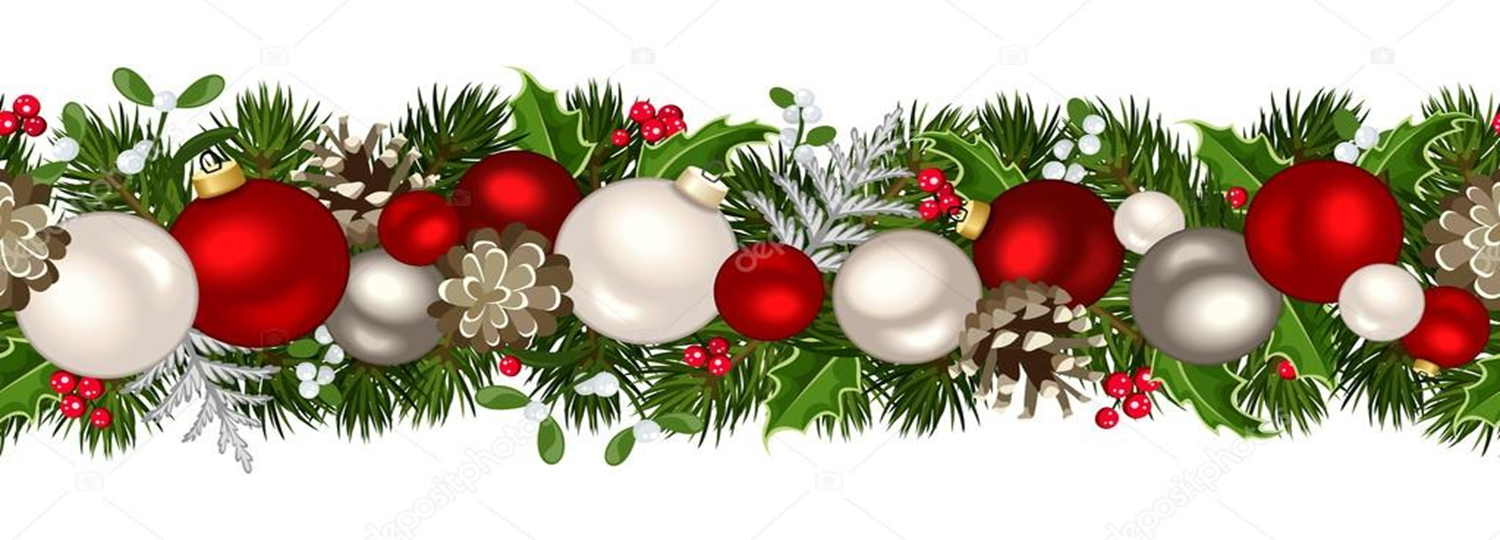 Какую рубаху по обычаю надевают на Рождество?

чистую
модную
новую
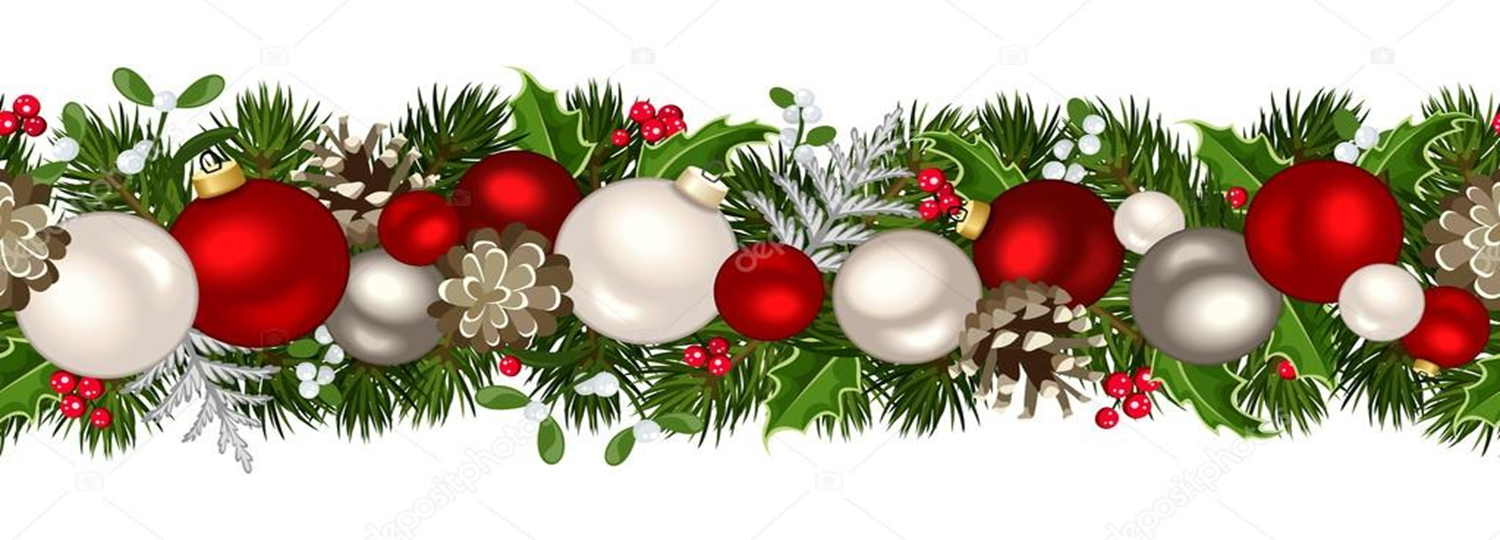 Станция «Творчество»
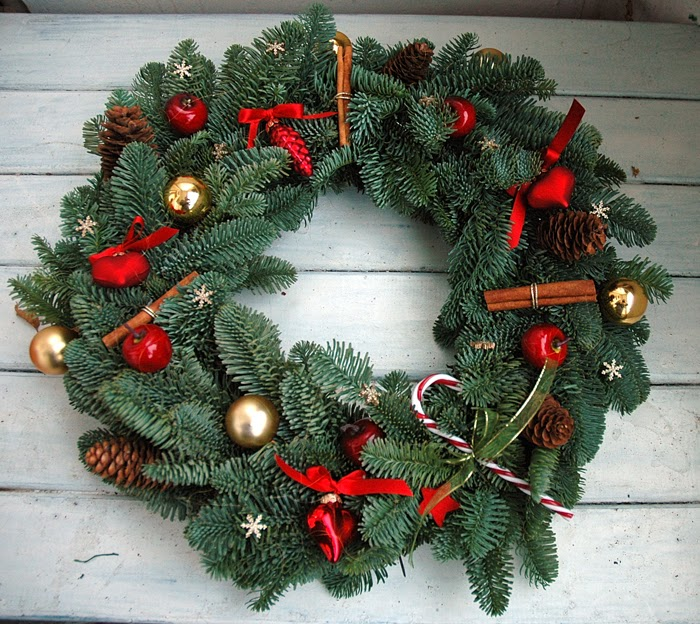 Станция «Зимние забавы»
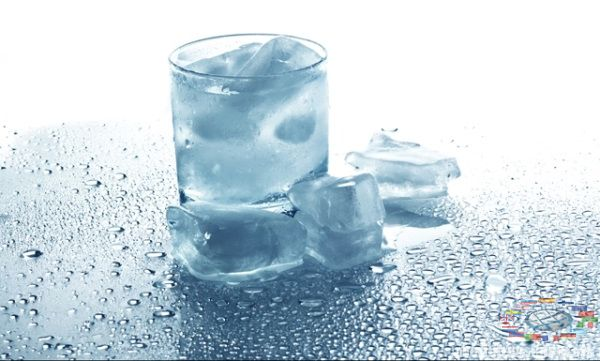 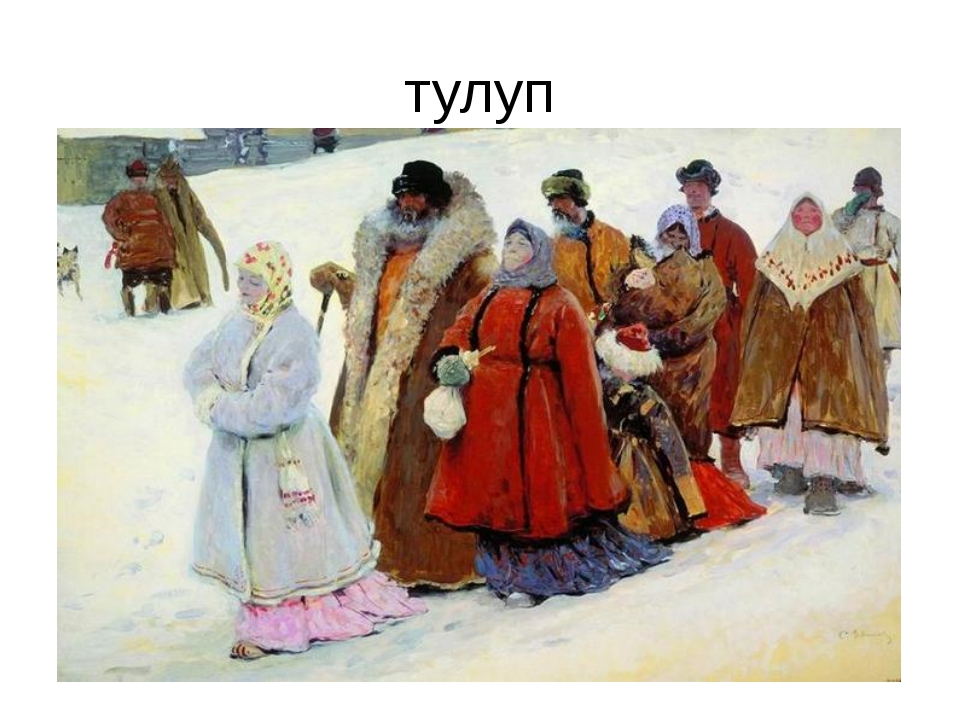 Станция «Проделки пурги»
Станция «Почта»
Чтобы отыскал ты свойЧудо-ключик золотой,Интересных приключенийИ поменьше огорчений!Чтоб мечта твоя сбыласьЗа холстом, за паутиной!С новым годом!
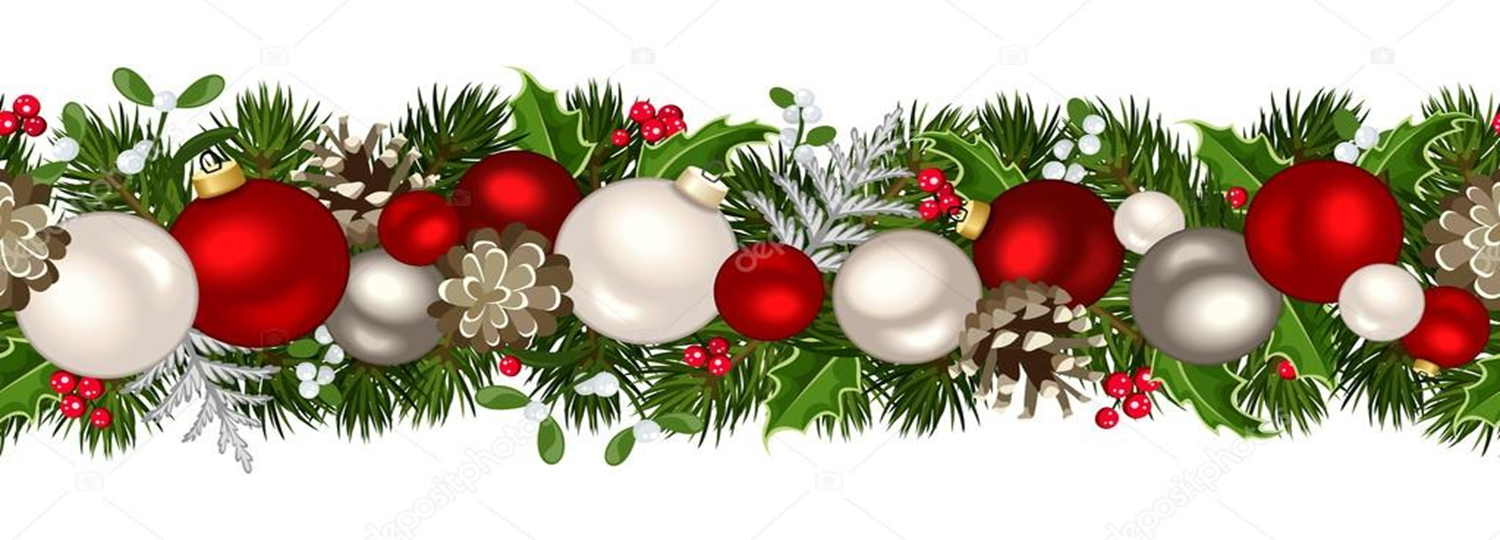 Известно людям с давних пор:Мир лучше всяких драк и ссор!Я всем желаю мирно жить,Врагов себе не заводить,Друзей любить и уважатьИ никого не обижать!Короче, враждовать не нужно,Давайте жить, ребята, дружно!
(Кот Леопольд.)
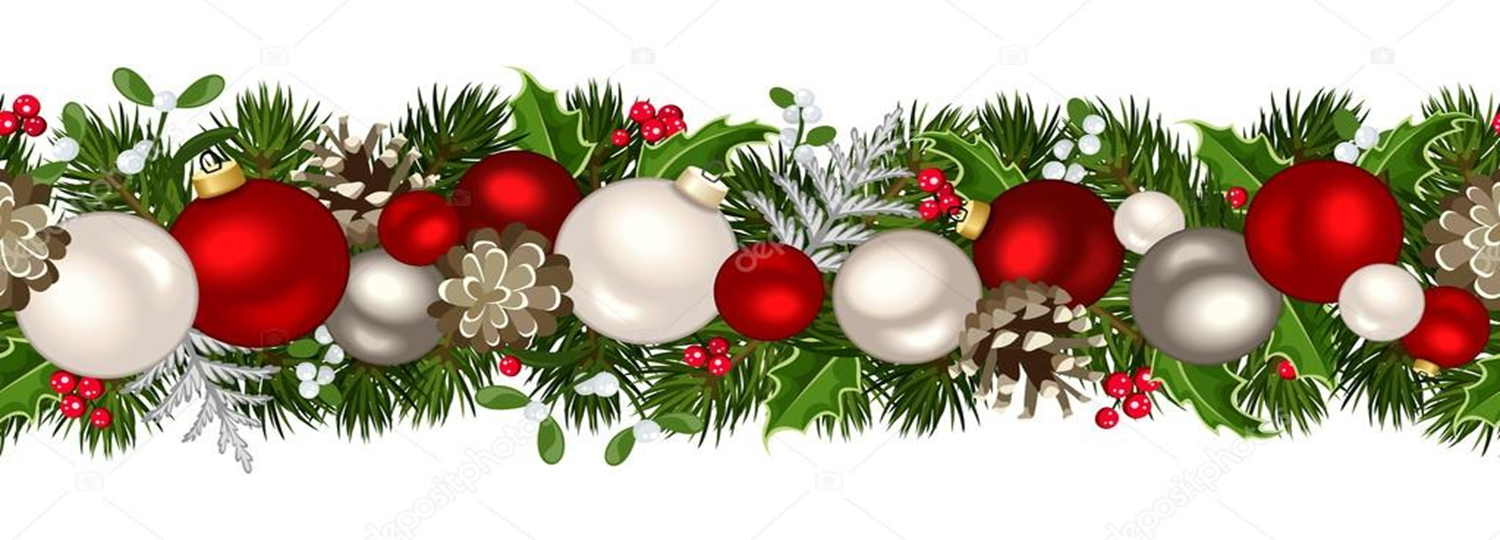 Чтоб болезни все вокругСтороною облетали,Чаще ешь, дружище, лук –И забудешь про печали.Согласятся тут со мнойВсе светила медицины.Шлю привет горячий свой!С Новым годом! ...

(Чипполино.)
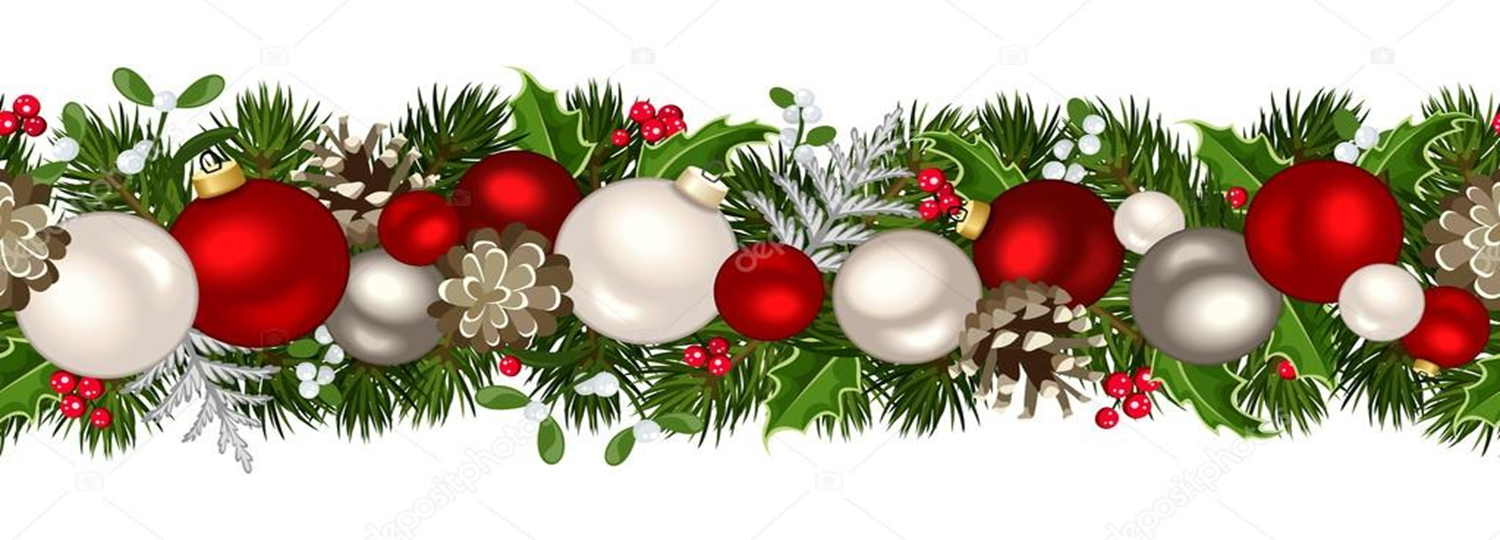 Чтобы у тебя, дружок,Полон мёдом был горшок,Чтобы пчёлы не кусали,Стороною облетали,Чтобы у друзей в квартиреДвери сделались пошире,Опасайся снежных мух!С Новым годом! ...
(Вини Пух.)
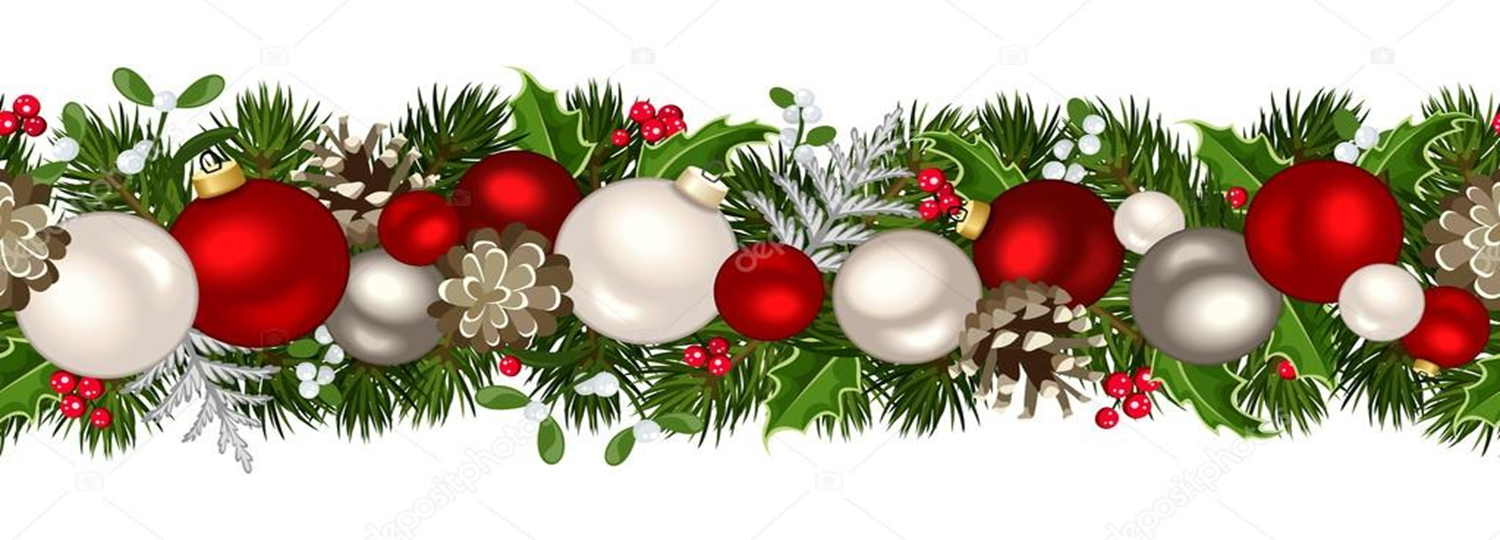 Чтобы ларь, дружище, твой Лучшей полон был мукой, Протекала жизнь в достатке, Дома было всё в порядке, Чтоб ты был румян и весел И не пел лисицам песен, Чтоб дойти до цели мог. С Новым годом! ...
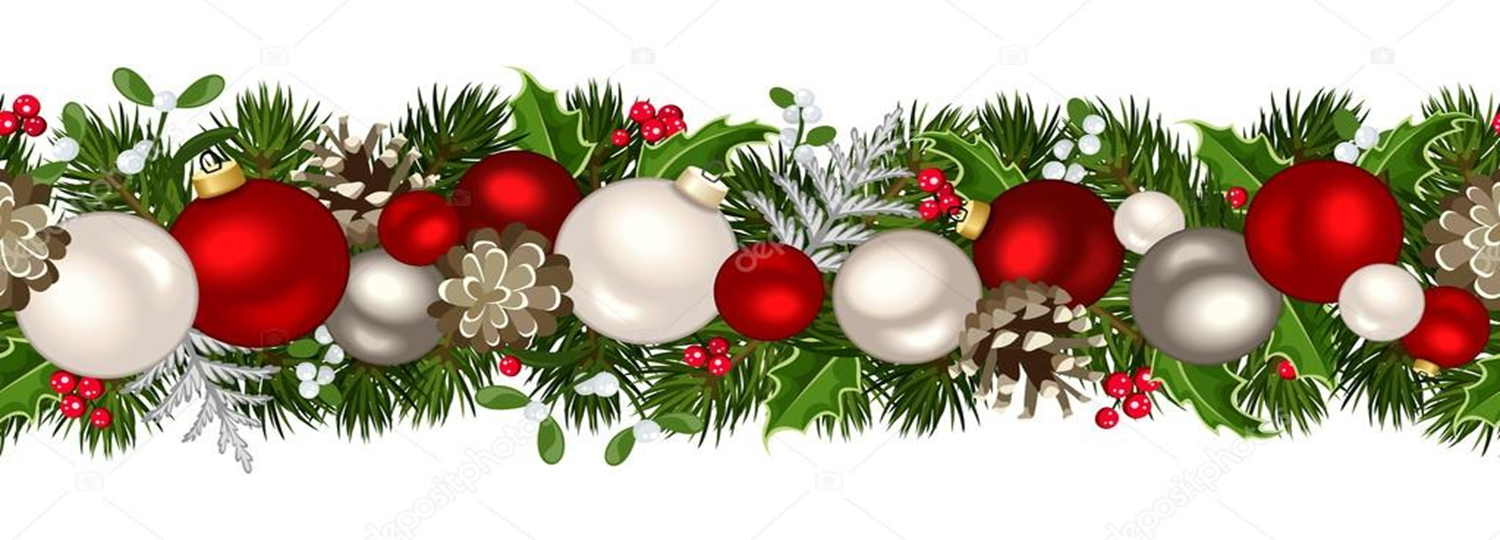 Желаю солнечных деньков И самых вкусных пирожков, Чтоб бабушка была здорова, Да счастья самого большого. По лесу не гуляй без толку, Не доверяй секретов волку. Будь паинькой, милая лапочка, Привет тебе! ...
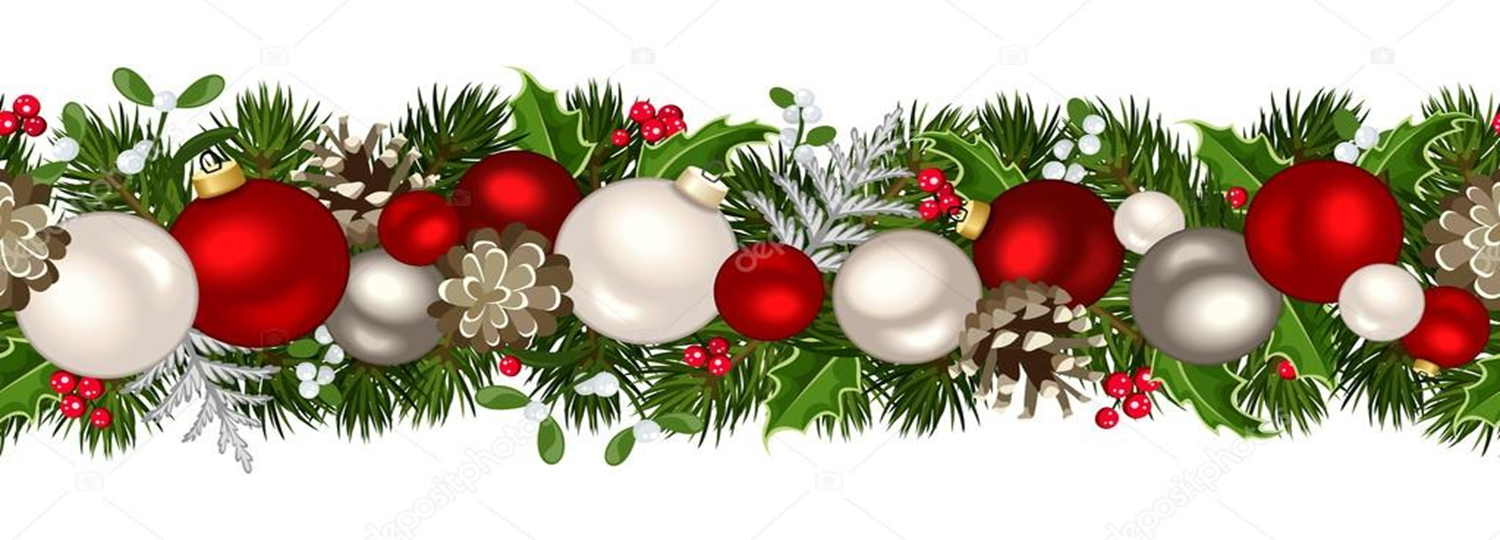 Чтоб и летом и зимой 
Весь сиял ты чистотой, 
Чистил зубы, умывался 
И мочалок не боялся. 
Чтоб любимой вещью было 
Для тебя, дружочек, мыло! 
Враг грязнулей и задир, 
С Новым годом! ...
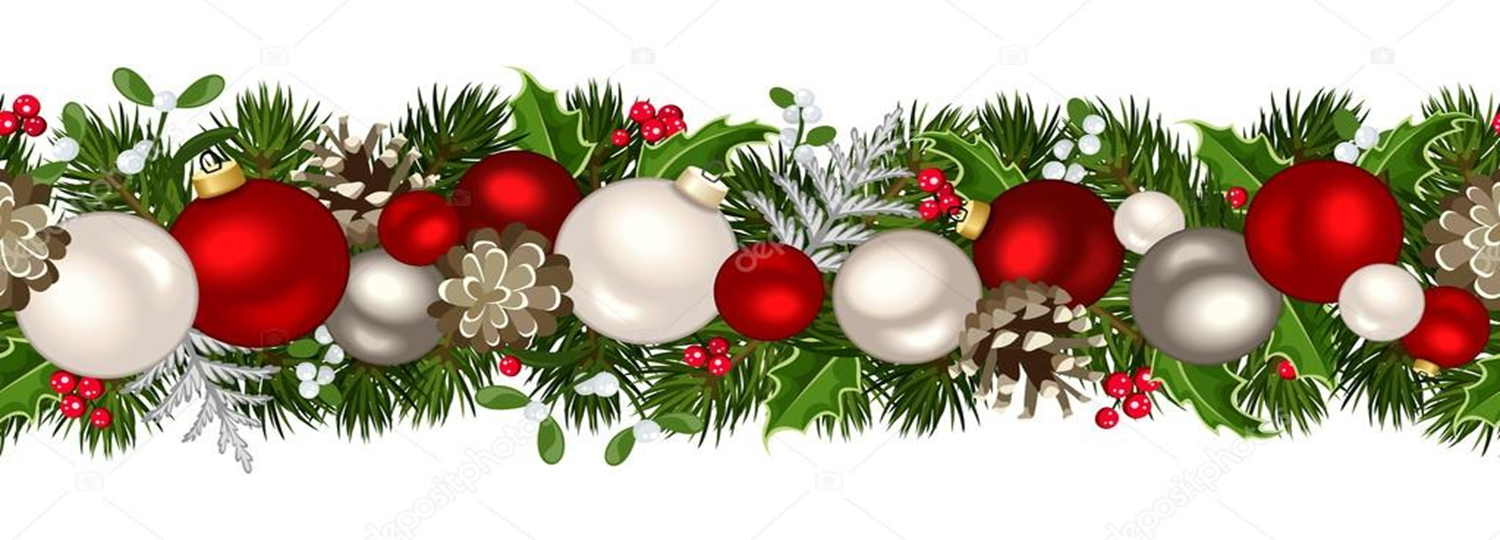 Чтоб Новый год удачным был,Чтоб чаще в гости ты ходил,Чтоб у тебя весь этот годЗабит был сладостями рот.Желаю отличного я настроенья,Гору конфет, пирогов и варенья,Ведь это лучшее лекарство!Приветик! С новым годом! ...
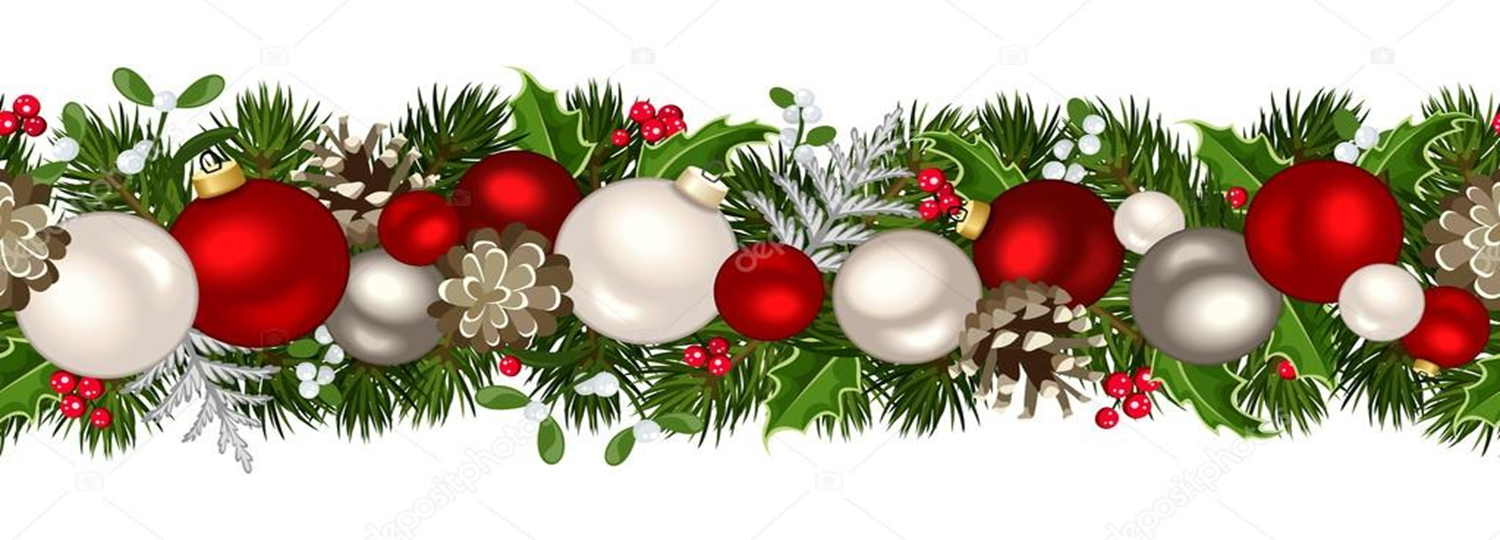 Станция «Рождественское меню»
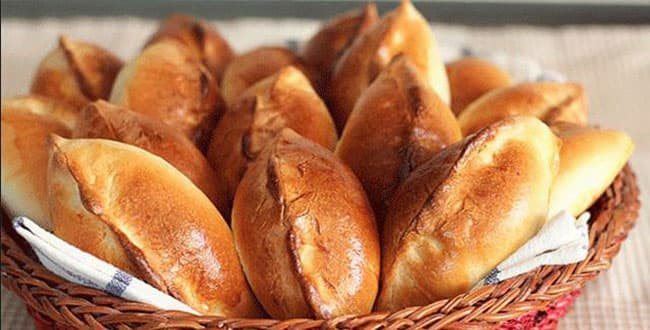 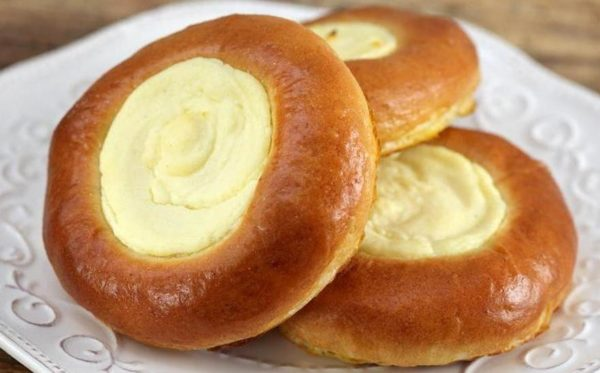 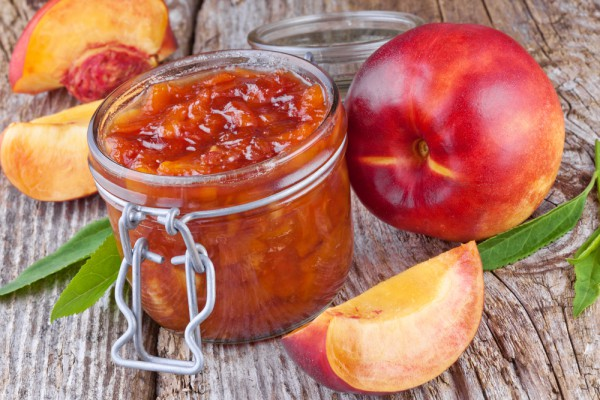 Станция «Святки-колядки»
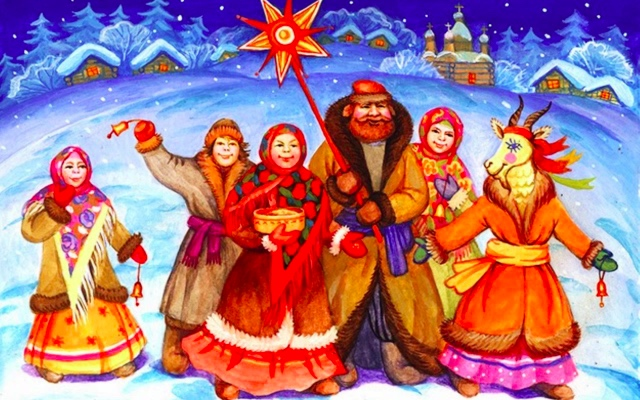 Станция «Песенная»